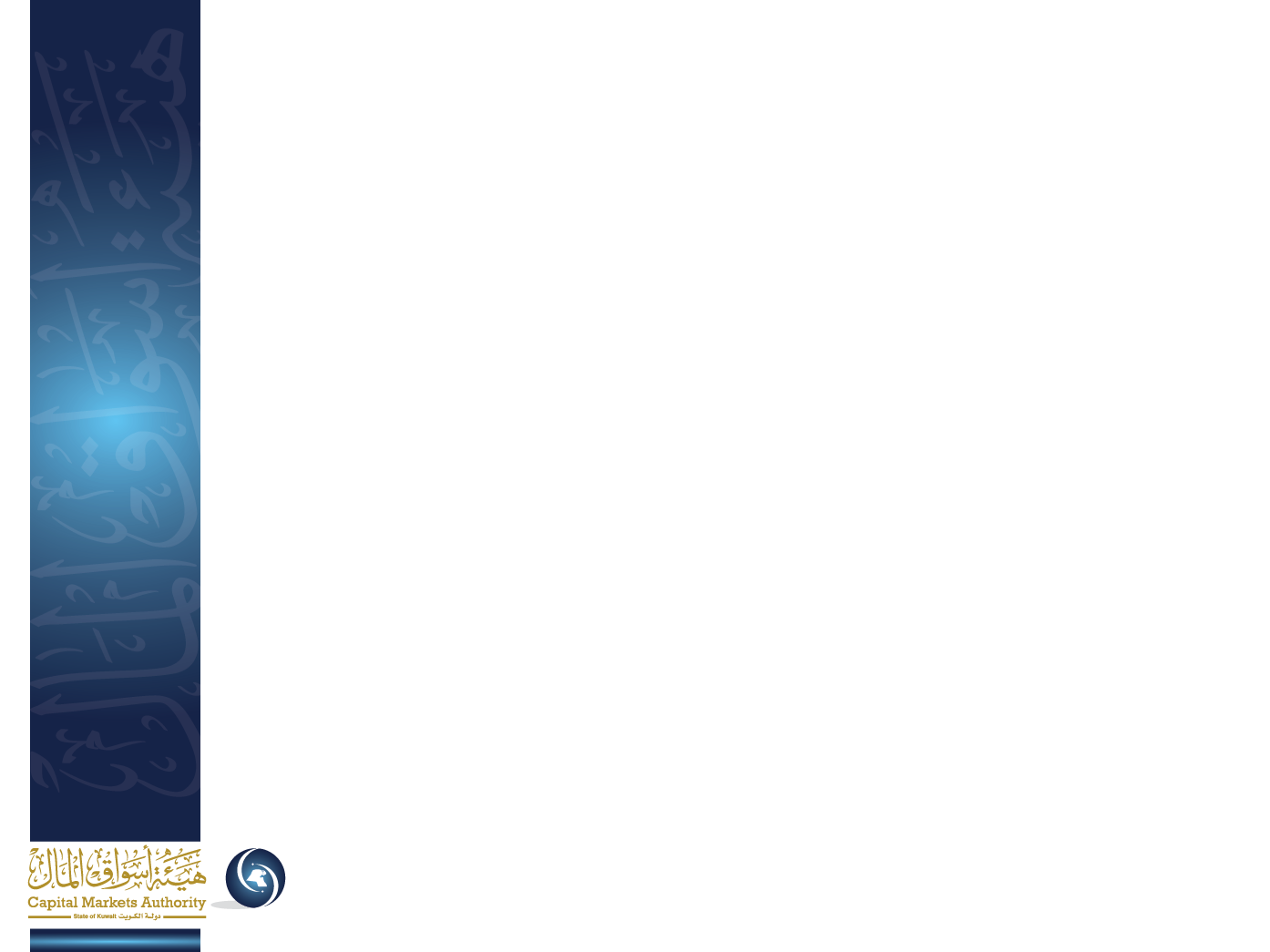 ورشـــــة عمــــل
أحكام وإجراءات عرض الاستحواذ الاختياري



الكتاب التاسع «الاندماج والاستحواذ» 
من اللائحة التنفيذية للقانون رقم 7 لسنة 2010 وتعديلاته

إدارة الاندماج والاستحواذ
03/12/2015
قائمة البنود التي سيتم عرضها بورشة العمل:
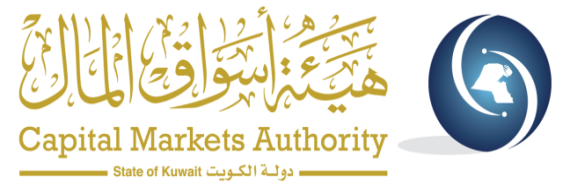 التعريفات. 
الأحكام العامة.
أحكام الاستحواذ الاختياري.
الإجراءات الخاصة بتنفيذ عرض الاستحواذ الاختياري.
 الاستحواذ الاختياري غير النقدي.
الاستحواذ المنافس.
الاستحواذ العكسي.

* إضافة أو تعديل جوهري على أحكام اللائحة السابقة.
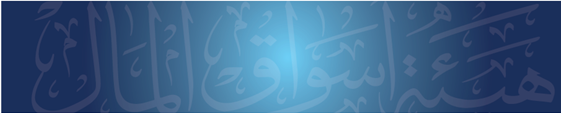 F.S.
2
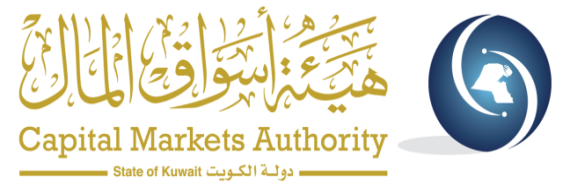 أولاً: 
التعريفات
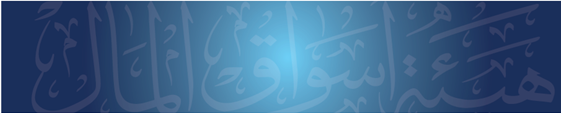 F.S.
3
أنواع الاستحواذ الاختياري
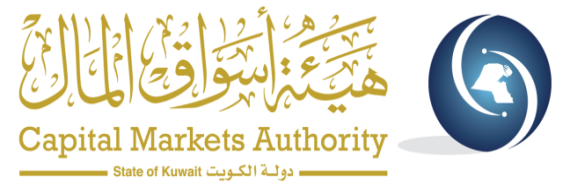 عرض الاستحواذ
الاختياري غير النقدي*
عرض الاستحواذ
الاختياري
المحاولة أو الطلب لتملك جميع أسهم شركة مدرجة أو جميع الأسهم الخاصة بأي فئة أو فئات ضمن شركة مدرجة - بخلاف الأسهم التي يملكها مقدم العرض أو الأطراف التابعة له أو المتحالفة معه في تاريخ تقديم العرض - وذلك بمقابل عبارة عن أسهم صادرة لمساهمي الشركة محل العرض في رأس مال الشركة مقدمة العرض، او بمقابل عبارة عن نسبة نقدية ونسبة أسهم صادرة لمساهمي الشركة -محل العرض في رأس مال الشركة مقدمة العرض.
الاستحواذ العكسي
أي ترتيب تقوم بموجبه شركة مدرجة بإصدار أسهم جديدة وعرضها على مساهمي شركة غير مدرجة عوضاً عن أسهمهم بحيث تمثل الأسهم الجديدة أكثر من 50 % من الأسهم المصدرة في الشركة المدرجة بعد تنفيذ الاستحواذ.
عرض الاستحواذ المنافس*
المحاولة أو الطلب لتملك جميع أسهم شركة مدرجة أو جميع الأسهم الخاصة بأي فئة أو فئات ضمن شركة مدرجة، وذلك بخلاف الأسهم التي يملكها مقدم العرض أو الأطراف التابعة له أو المتحالفة معه في تاريخ تقديم العرض.
هو عرض استحواذ اختياري مقدم من مقدم عرض الاستحواذ المنافس والذي يتضمن إضافة جوهرية أو تعديلاً أساسياً في شروط عرض الاستحواذ الأصلي، وأن يبيّن مقدم عرض الاستحواذ المنافس أغراضه من تقديم العرض، والذي يقدم قبل خمسة أيام عمل من انتهاء فترة التجميع لعرض الاستحواذ الأصلي.
F.S.
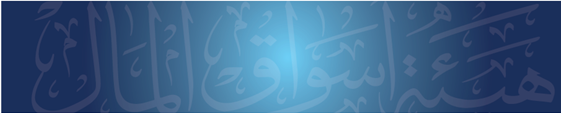 4
التعريفات:
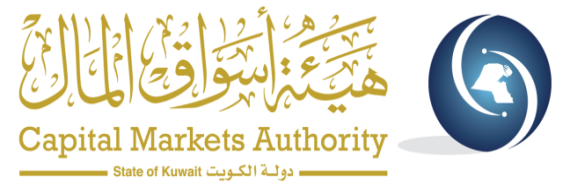 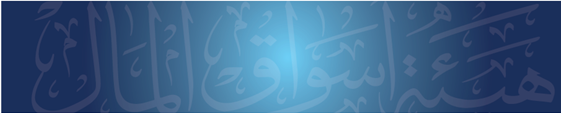 F.S.
5
التعريفات: (يتبع)
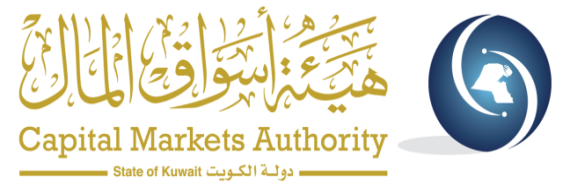 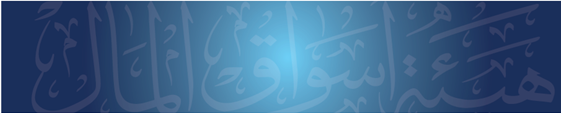 F.S.
6
التعريفات: (يتبع)
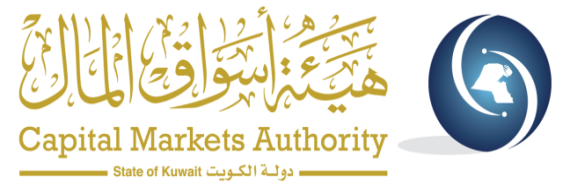 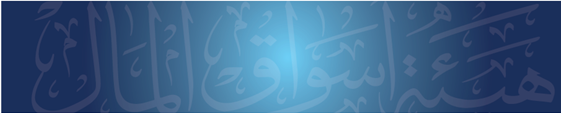 F.S.
7
التعريفات: (يتبع)
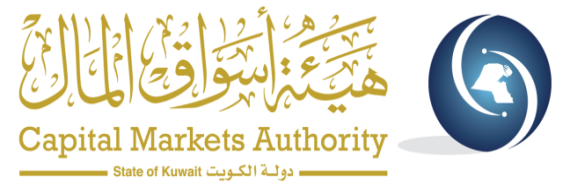 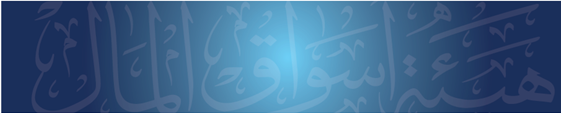 F.S.
8
التعريفات: (الاستحواذ المنافس*)
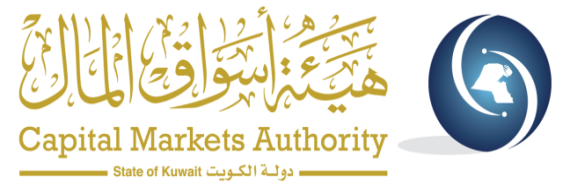 F.S.
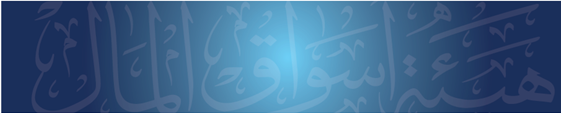 9
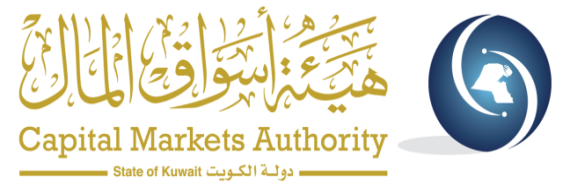 ثانياً: 
الأحكام العامة
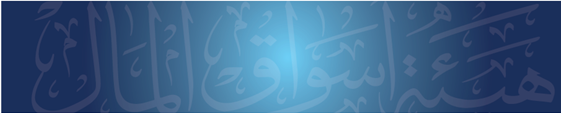 F.S.
10
موافقة الجهات الرقابية*
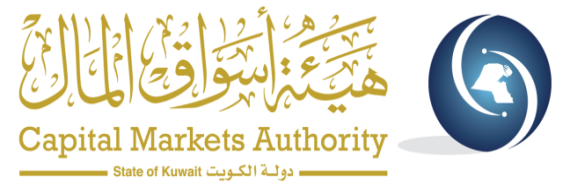 على مقدم العرض الأخذ بعين الاعتبار أحكام المادة (3-1-4) من الفصل الثالث للكتاب التاسع والتي تنص على ما يلي:

 "يتوجب على مقدم العرض الحصول على موافقة البنك المركزي قبل تقديم عرض الاستحواذ على الوحدات الخاضعة لرقابته ".
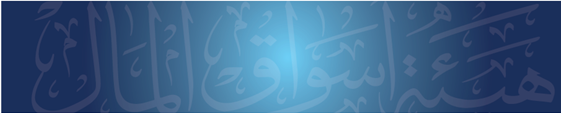 F.S.
11
تعارض المصالح والاستحواذ عند وجود أطراف لهم سيطرة فعلية
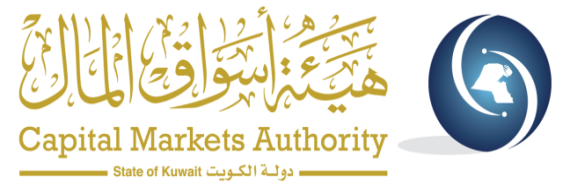 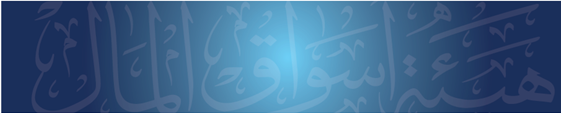 F.S.
12
تعديل عرض الاستحواذ *
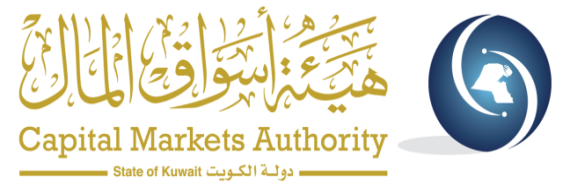 تم تنظيم إجراء تعديل عرض الاستحواذ على النحو المبين في أحكام المادة (3-3-12) من الكتاب التاسع:

"مع عدم الإخلال بأي من الأحكام الواردة في هذه اللائحة، يجوز لمقدم العرض التقدم للهيئة بطلب تعديل مستند العرض وبموعد أقصاه خمسة أيام عمل من تاريخ انتهاء فترة تجميع أسهم الشركة محل العرض، وذلك في حال الرغبة بتعديل شرط من شروط إتمام العملية المذكورة في مستند العرض، بشرط أن يكون التعديل لصالح المساهمين، ويجب اتباع الإجراءات التالية:
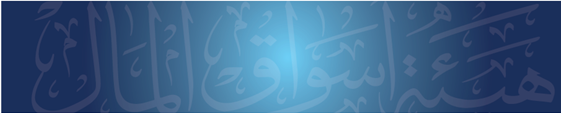 F.S.
13
تعديل عرض الاستحواذ *
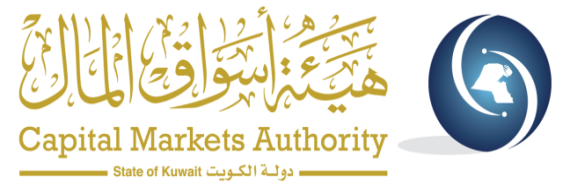 في حال موافقة الهيئة على مستند العرض المعدل، يعاد فتح باب التجميع في محفظة مدير عملية الاستحواذ، على أن يتم تجميع أسهم الراغبين بالمشاركة في الاستحواذ حتى لو لم يشاركوا في عملية التجميع السابقة.
تقديم طلب مسبب للهيئة لتعديل عرض الاستحواذ
إيقاف إجراءات تنفيذ عملية الاستحواذ لمدة عشرة أيام عمل
صدور قرار الهيئة على مستند العرض المعدل
على أن يكون مستند العرض المعدل مرفقاً بالطلب ولا يجوز نشر مستند العرض قبل موافقة الهيئة عليه.
في حالة رفض الهيئة تعديل مستند العرض، فعلى مقدم العرض استكمال إجراءات تنفيذ عملية الاستحواذ وفقاً لمستند العرض الأصلي، وذلك اعتباراً من اليوم التالي لإعلان الهيئة رفضها لمستند العرض المعدل.
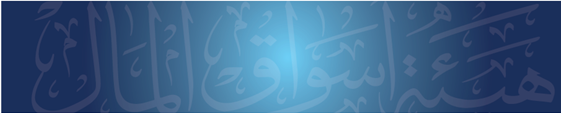 F.S.
14
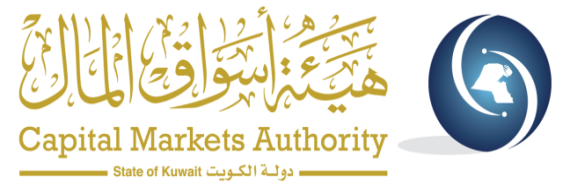 تمديد فترة تجميع الأسهم*
نصت إجراءات تنفيذ عملية الاستحواذ الاختياري على تجميع أسهم الراغبين بالمشاركة في عملية الاستحواذ خلال فترة لا تقل عن ثلاثين يوماً (فترة التجميع)، ويجوز لمقدم عرض الاستحواذ التقدم للهيئة بطلب تمديد فترة التجميع حسب أحكام المادة (3-4) من الفصل الثالث لكتاب الاندماج والاستحواذ: 
يجوز لمقدم عرض الاستحواذ التقدم بطلب تمديد فترة التجميع قبل نشر مستند عرض الاستحواذ، وذلك بموجب طلب مسبب يقدم إلى الهيئة يتضمن الجدول الزمني المعدل.
يجوز لمقدم عرض الاستحواذ التقدم بطلب تمديد فترة التجميع، وذلك في موعد أقصاه خمسة أيام عمل قبل تاريخ انتهاء عملية تجميع أسهم الشركة محل العرض، على أن يتم اتباع الإجراءات الآتية:
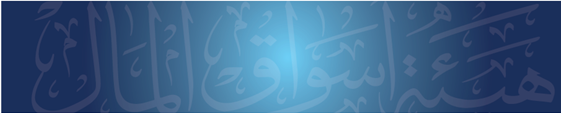 F.S.
15
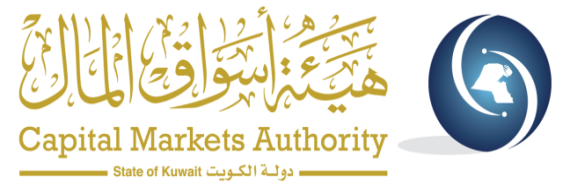 تمديد فترة تجميع الأسهم *
في حال موافقة الهيئة، يقوم مقدم عرض الاستحواذ بالإعلان عن تمديد فترة التجميع ونشر الجدول الزمني المُحدث، وذلك باستخدام آلية الإعلان المنصوص عليها في المادة (3-3-9)
يقوم مقدم عرض الاستحواذ بتقديم طلب مسبب للهيئة لتمديد فترة التجميع
تخطر الهيئة مقدم العرض بموافقتها على تمديد فترة التجميع
صدور قرار الهيئة
على أن يرفق الجدول الزمني المعدل لمستند عرض الاستحواذ
في حالة رفض الهيئة، يقوم مقدم العرض باتباع الجدول الزمني الأصلي.
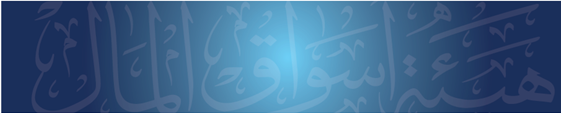 F.S.
16
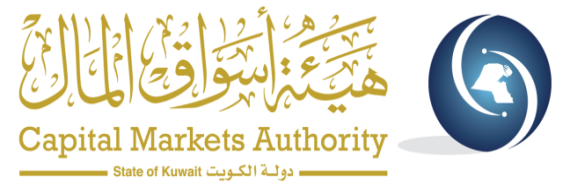 ثالثاً: 
أحكام الاستحواذ الاختياري
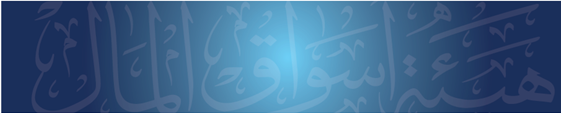 F.S.
17
أحكام الاستحواذ الاختياري
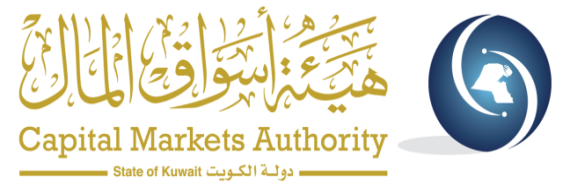 نصت المادة (3-7-1) من الكتاب التاسع من اللائحة التنفيذية للقانون رقم 7 لسنة 2010 وتعديلاته على الآتي: *

"يلتزم مقدم العرض بإخطار الهيئة بأي اتفاق أولي بشأن عرض الاستحواذ على شركة مدرجة، وذلك قبل الإفصاح عنه في البورصة، ويرفق بهذا الإخطار تعهداً بالمضي قدماً في العرض وأنه قد اتخذ كافة التدابير الضرورية للاستمرار في عملية الاستحواذ، وأنه في حال تراجعه لأسباب لا تقبلها الهيئة فإنه يتحمل المسؤولية عن الأضرار التي قد تلحق بأي شخص نتيجة هذا التراجع. ويجوز للهيئة أن تلزم مقدم العرض بتقديم أي ضمانات للتأكد من جدية مقدم العرض."
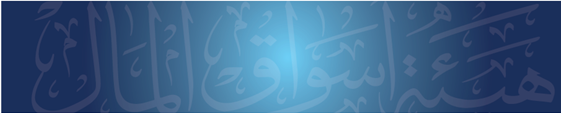 F.S.
18
الانسحاب من الاستحواذ الاختياري
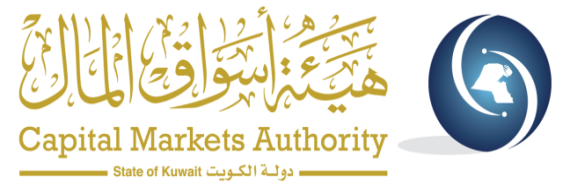 استنادا إلى أحكام المادة (3-7-2) من الفصل الثالث للكتاب التاسع: 
لا يجوز الانسحاب من تنفيذ عملية الاستحواذ الاختياري بعد الإفصاح في البورصة عن الاتفاق الأولي إلا في الحالات التالية:
تحقق حدث جوهري بعد الإفصاح عن الاتفاق الأولي. 
الإخلال بأي شرط من شروط إتمام الصفقة.
عدم القدرة على تجميع نسبة الأسهم المزمع الاستحواذ عليها بموجب مستند العرض.
أي حالات أخرى تقررها الهيئة.
وفي حال تم إصدار موافقة الهيئة على الانسحاب من تقديم عرض الاستحواذ الاختياري أثناء فترة تجميع أسهم الشركة محل العرض، يلتزم مدير عملية الاستحواذ الإفراج فوراً عن أسهم المشاركين في عملية الاستحواذ المجمعة لديه.
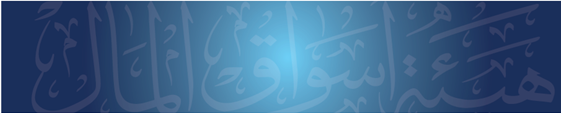 F.S.
19
المستحدث في إجراءات تنفيذ عملية الاستحواذ الاختياري*
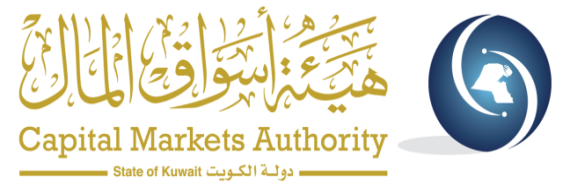 يتم تقديم عرض الاستحواذ الاختياري لمساهمي الشركة محل العرض مباشرة، دون الحاجة لعقد الجمعية العامة غير العادية لكل من الشركة مقدم العرض والشركة محل العرض لاتخاذ قرار بشأن عملية الاستحواذ الاختياري، على أن يتاح لكل مساهم الخيار ببيع أسهمه لمقدم العرض أو الاحتفاظ بها.
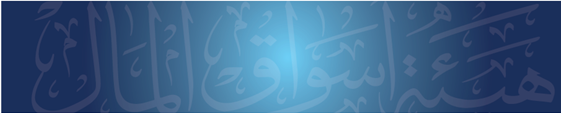 F.S.
20
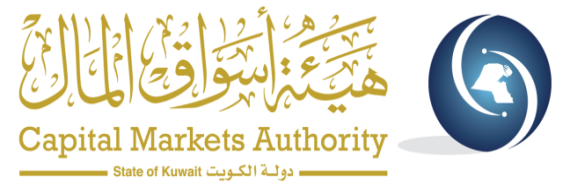 رابعاً: 
إجراءات تنفيذ عملية الاستحواذ الاختياري
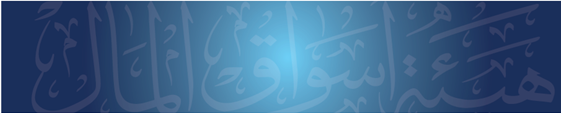 F.S.
21
الإفصاح الأولي عن الاستحواذ الاختياري
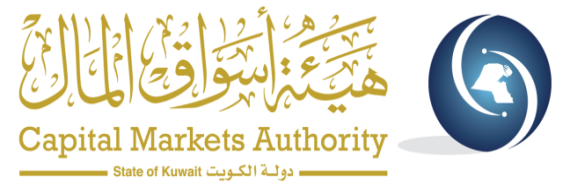 جاء نص المادة (3-2-2) ليبين إجراء الإفصاح الأولي عن عرض الاستحواذ الاختياري على النحو الآتي: 
"يتعين إخطار الهيئة قبل القيام بالإفصاح عن الاتفاق الأولي بشأن عرض الاستحواذ، ويجب أن يتضمن هذا الإفصاح اسم مقدم العرض والشركة محل العرض، على ألا يتضمن هذا الإفصاح المعلومات التي يجب أن ترد في مستند العرض مثل السعر أو الجدول الزمني أو مدير عملية الاستحواذ أو مصادر كيفية التمويل أو غيرها من المعلومات التي يجب أن يتضمنها مستند العرض."
ويلتزم جميع الأشخاص باتباع إجراءات تنفيذ عملية الاستحواذ الاختياري المذكورة في الملحق رقم (2) من كتاب الاندماج والاستحواذ.
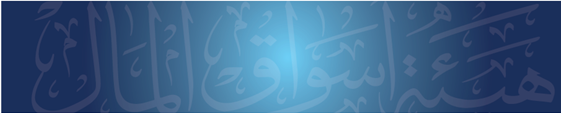 F.S.
22
إجراءات تنفيذ عملية الاستحواذ الاختياري:
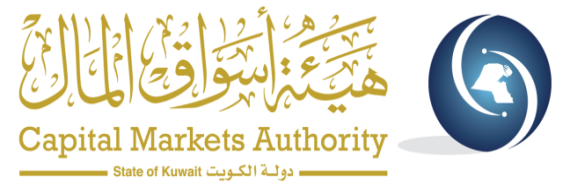 خلال مدة أقصاها 180 يوماً
الإفصاح الأولي عن العرض الاختياري
تقديم مستند العرض للهيئة
النشر والإعلان عن مستند العرض، وإتاحة المستندات للاطلاع
تعيين مستشار استثمار ومدير عملية الاستحواذ
حسب الإجراءات الواردة بأحكام المادة (3-2-2)
يجب على الشركة مقدمة العرض إذا كانت مدرجة والشركة محل العرض الحصول على استشارة مستقلة  حسب أحكام المادة (3-1-6)
وفق آلية الإعلان المذكورة في أحكام المادة (3-3-9)
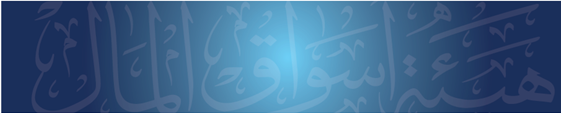 F.S.
23
إجراءات تنفيذ عملية الاستحواذ الاختياري:
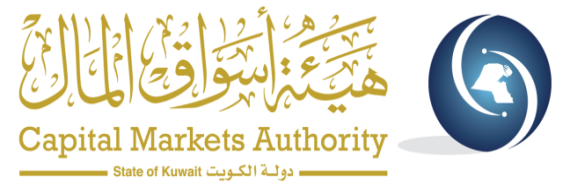 توصية مجلس إدارة محل العرض
تجميع الأسهم
موافقة الهيئة على تنفيذ عملية الاستحواذ
تنفيذ عملية الاستحواذ
وفق أحكام المادة (75) من القانون و 
(3-3-10) من اللائحة
من خلال «محضر بيع أسهم» لدى البورصة
خلال فترة لا تقل عن ثلاثين يوماً من تاريخ الإعلان عن بدء فترة التجميع
لا يجوز الانسحاب من عرض الاستحواذ بعد صدور موافقة الهيئة على التنفيذ
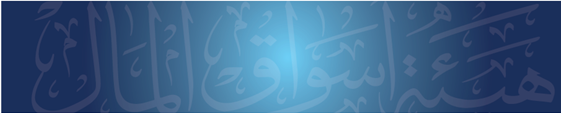 F.S.
24
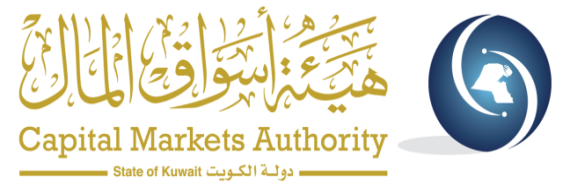 خامساً: 
الاستحواذ الاختياري غير النقدي*
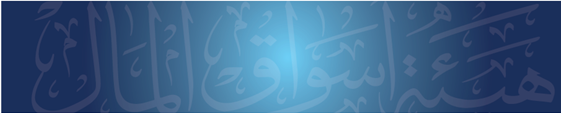 F.S.
25
الاستحواذ الاختياري غير النقدي
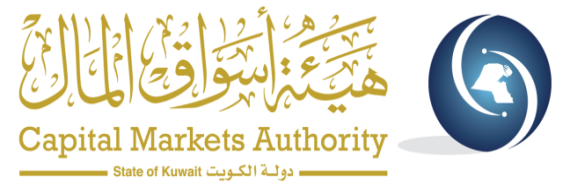 نصت المادة (3-8-1) على أنه يستطيع مقدم العرض التقدم بعرض الاستحواذ الاختياري بمقابل عبارة عن أسهم صادرة لمساهمي الشركة محل العرض في رأس مال الشركة مقدمة العرض، او بمقابل عبارة عن نسبة نقدية ونسبة أسهم صادرة لمساهمي الشركة محل العرض في رأس مال الشركة مقدمة العرض أو شركة أخرى.
نود نلفت انتباهكم إلى أحكام المادة (3-8-3) على التالي:  
"في حال رغبة الشركة مقدمة العرض بتقديم عرض استحواذ غير نقدي يتكون بالكامل من أسهم صادرة عنها لمساهمي الشركة محل العرض، فيجب على الشركة مقدمة العرض تقديم تعهدٍ من مساهميها الذين تصل ملكيتهم والأطراف التابعة لهم والمتحالفة معهم إلى 20% من الأسهم المصدرة في هذه الشركة بعدم بيع أسهمهم في الشركة مقدمة العرض لمدة لا تقل عن اثني عشر شهراً من تاريخ تنفيذ عملية الاستحواذ".
 علماً بأن النسبة المشار إليها بالسابق كانت 5%.
F.S.
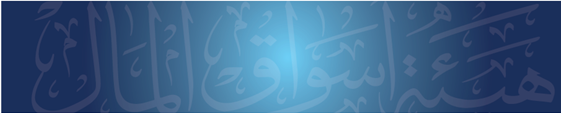 26
الاستحواذ الاختياري غير النقدي
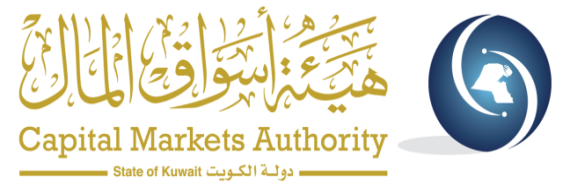 يجب إعداد نشرة اكتتاب في حال كان المقابل المستخدم لسداد قيمة العرض يتضمن إصدار أوراق مالية سوف يتم إدراجها، أو أوراقاً ماليةً صادرةً عن شركة مدرجة وذلك استناداً إلى أحكام المادة (3-8-2) من الكتاب التاسع، واتباع إجراءات تنفيذ عملية الاستحواذ الاختياري غير النقدي المذكورة في الملحق رقم (3) من كتاب الاندماج والاستحواذ كالتالي:
خلال مدة أقصاها 180 يوماً
الإفصاح الأولي عن العرض الاختياري غير النقدي
النشر والإعلان عن مستند العرض، وإتاحة المستندات للاطلاع
تعيين مستشار استثمار ومدير عملية الاستحواذ
تقديم مستند العرض للهيئة
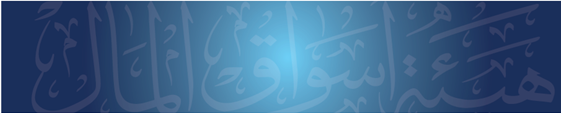 F.S.
27
إجراءات تنفيذ عملية الاستحواذ الاختياري: غير النقدي
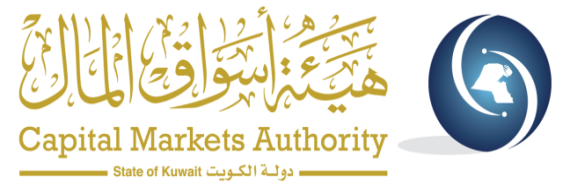 تتقدم الشركة مقدمة العرض بطلب موافقة الجهات الرقابية لعقد جمعية عامة غير عادية
دعوة الجمعية غير العادية للشركة  مقدمة العرض
توصية مجلس إدارة محل العرض
وفقاً لأحكام المادة (75) من القانون و 
(3-3-10) من اللائحة
بعد خمسة عشر يوماً على الأقل من تاريخ نشر مستند العرض
مع توصية مجلس الإدارة بزيادة رأس المال وتخصيصها لمساهمي الشركة محل العرض الراغبين في المشاركة بعملية الاستحواذ
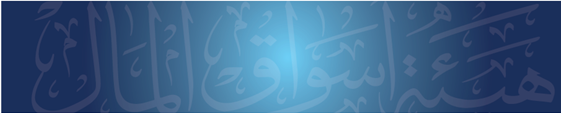 F.S.
28
إجراءات تنفيذ عملية الاستحواذ الاختياري: غير النقدي
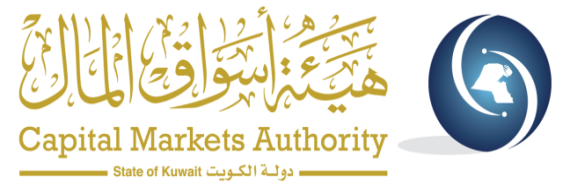 تجميع الأسهم
إعداد نشرة اكتتاب وفقاً لأحكام القانون واللائحة
موافقة الهيئة على تنفيذ عملية الاستحواذ
تنفيذ عملية الاستحواذ
من خلال «محضر بيع أسهم» لدى البورصة
خلال فترة لا تقل عن ثلاثين يوماً من تاريخ الإعلان عن بدء فترة التجميع
لا يجوز الانسحاب من عرض الاستحواذ بعد صدور موافقة الهيئة على التنفيذ
إن كانت الشركة مقدمة العرض مدرجة في البورصة
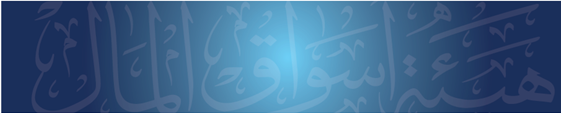 F.S.
29
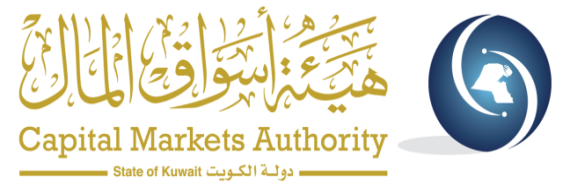 سادساً: 
الاستحواذ المنافس*
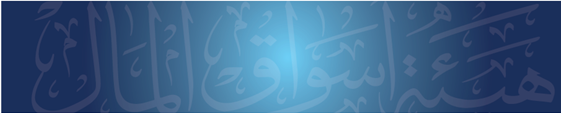 F.S.
30
الاستحواذ المنافس
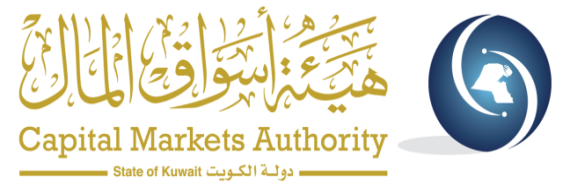 يجوز لمقدم عرض الاستحواذ المنافس التَقدم بعرض استحواذ منافس، وذلك في حال تضمنه لإضافة جوهرية أو تعديل أساسي في شروط عرض الاستحواذ الأصلي، على أن يتم تقديم العرض المنافس بعد نشر مستند العرض الأصلي وقبل خمسة أيام عمل من انتهاء فترة التجميع لعرض الاستحواذ الأصلي.
يتم إيقاف إجراءات عرض الاستحواذ الأصلي لمدة عشرة أيام عمل، تبت الهيئة خلالها في عرض الاستحواذ المنافس.
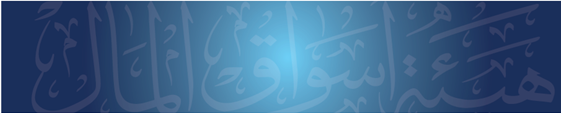 F.S.
31
الاستحواذ المنافس
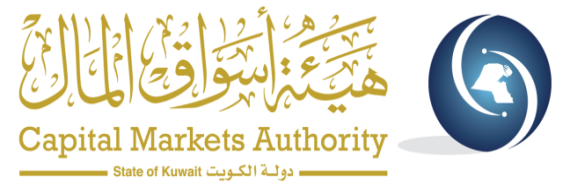 يجوز لمقدم عرض الاستحواذ الأصلي تعديل عرضه باتباع الإجراءات الواردة بأحكام المادة (3-9-7) التالية:
تقديم طلب مسبب للهيئة لتعديل عرض الاستحواذ
إيقاف إجراءات تنفيذ عملية الاستحواذ الأصلي لمدة عشرة أيام عمل
صدور قرار الهيئة على مستند العرض المعدل
في حال موافقة الهيئة، تستكمل إجراءات تنفيذ عرض الاستحواذ المنافس المنصوص عليها في البند (5) وما يليه من بنود من الملحق رقم (4).
على أن يكون مستند العرض المعدل مرفقاً بالطلب ولا يجوز نشر مستند العرض قبل موافقة الهيئة عليه.
في حالة رفض الهيئة تعديل مستند العرض، فعلى مقدم العرض استكمال إجراءات تنفيذ عملية الاستحواذ وفقاً لمستند العرض الأصلي، وذلك اعتباراً من اليوم التالي لإعلان الهيئة رفضها لمستند العرض المعدل.
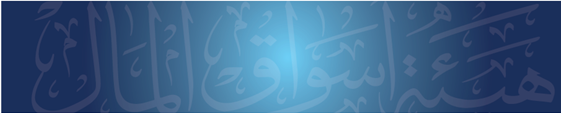 F.S.
32
الاستحواذ المنافس
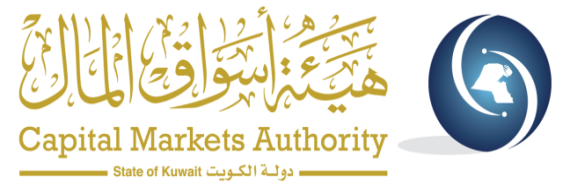 تنويه: الاستحواذ المنافس هو حالة الاستحواذ الوحيدة التي تتطلب موافقة الجمعية العامة للشركة محل العرض، وذلك للمفاضلة بين العروض، حيث جاء نص المادة (3-9-10) ليحدد فترة 180 يوماً كحد أقصى لسريان عرض الاستحواذ المنافس: 
في حال عدم صدور قرار الجمعية العامة العادية للشركة محل العرض باختيار أحد العروض المنافسة وتجاوز فترة سريان عرض الاستحواذ المحتسبة منذ نشر مستند عرض الاستحواذ الأصلي 180 يوماً، تقوم البورصة بعقد جلسة مزايدة خلال العشرة أيام عمل التالية بين مقدمي العروض ويرسى المزاد على أعلى سعر نقدي بينهم، على أن يكون أعلى أسعار عروض الاستحواذ المقدمة هو سعر الأساس للمزاد. 
تُلغى جميع عروض الاستحواذ في حال تضمنت أحد عروض الاستحواذ الأصلي أو الاستحواذ المنافس على عرض استحواذ غير نقدي.

يلتزم جميع الأشخاص باتباع إجراءات تنفيذ عملية الاستحواذ المنافس المذكورة في الملحق رقم (4) من كتاب الاندماج والاستحواذ.
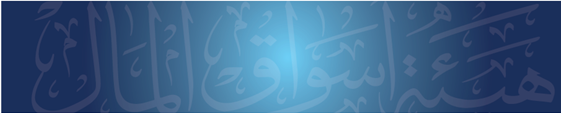 F.S.
33
الجدول الزمني لعملية الاستحواذ المنافس
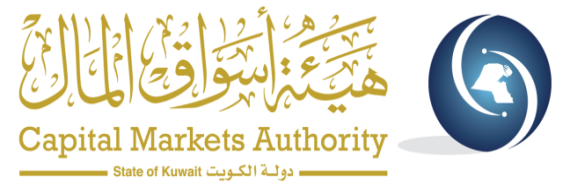 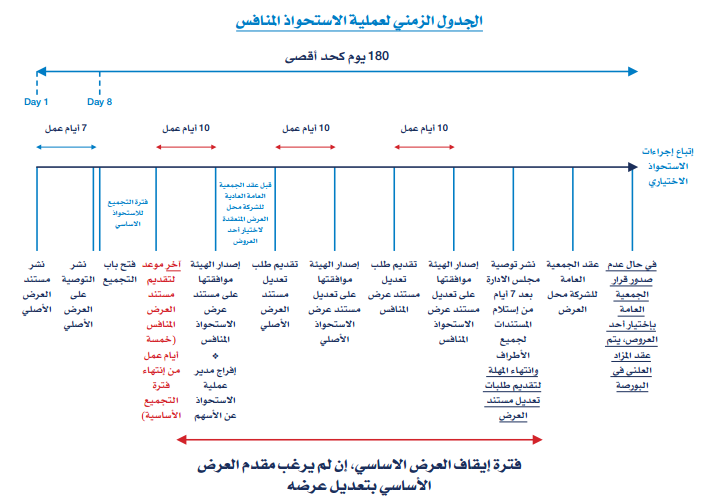 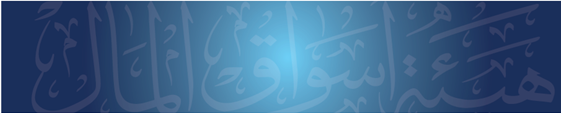 F.S.
34
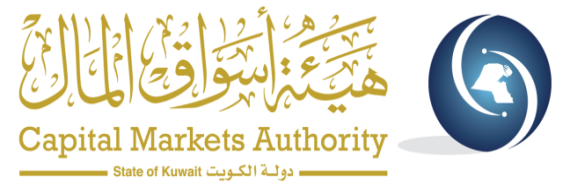 سابعاً: 
الاستحواذ العكسي
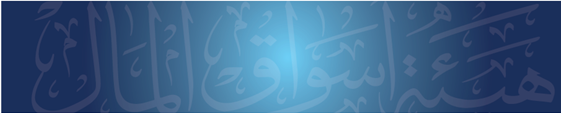 F.S.
35
الاستحواذ العكسي
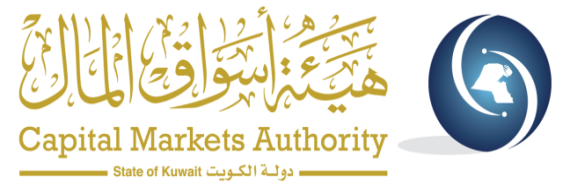 نصت المادة (3-10-2) من الفصل الثالث لكتاب الاندماج والاستحواذ على الآتي: 

"على الشركة المدرجة إخطار الهيئة والإفصاح في البورصة - على الفور- عن أي معلومات تصل إليها بشأن أي ترتيب ينتج عنه استحواذ عكسي وفقاً لأحكام المادة (3-10-1) " من الكتاب التاسع.*

حيث تطرقت المادة (3-10-3) لحكم الاستحواذ العكسي كالآتي:
"عند الإفصاح عن أي عملية استحواذ عكسي أو عند تنفيذها، يتم تعليق إدراج أسهم مقدم العرض حتى إتمام العملية، وعند إتمامها يلغى إدراج أسهم مقدم العرض، وله أن يتقدم بطلب إدراج جديد على أن يستوفي متطلبات الإدراج الواردة في هذه اللائحة."
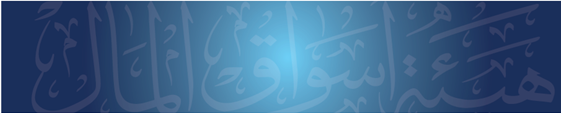 F.S.
36
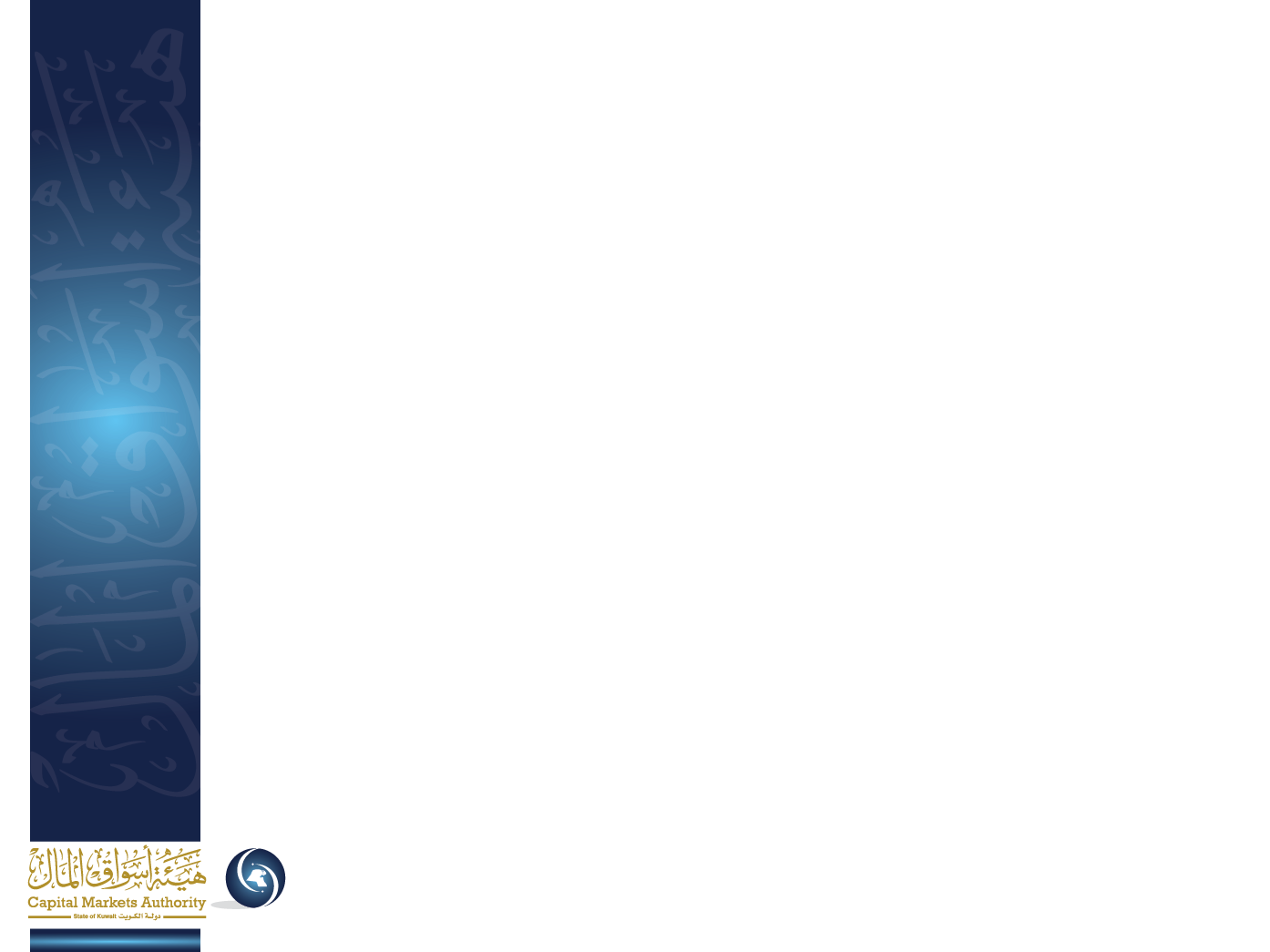 شــكــراً